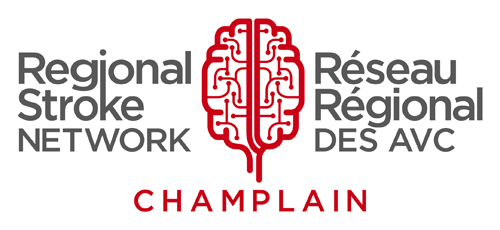 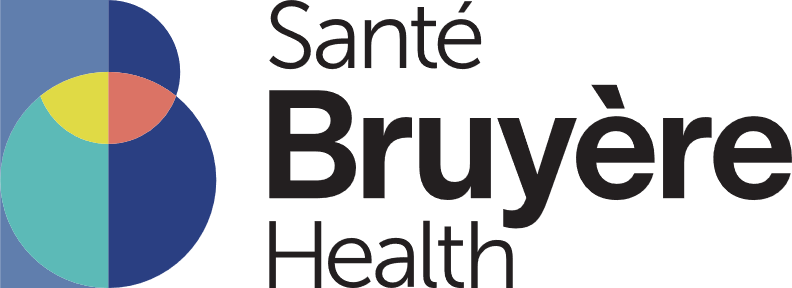 Sleep Hygiene

Aphasia-friendly toolkit March 2024
Disclaimer: These materials were created using funding from the Provincial Community Stroke Rehabilitation Initiative and crafted by Aran Oberle, Speech Language Pathologist, with input from regional rehab programs. They are not meant to replace professional expertise. Readers should seek advice from a qualified healthcare provider for any concerns. The content of this PowerPoint can be adjusted to suit the needs of healthcare professionals. Users are accountable for confirming the accuracy and suitability of the information for their unique situations.
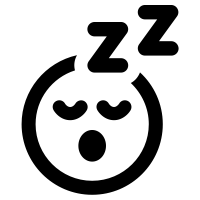 Tips to Help you Sleep Better
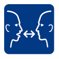 Adults need 6-9 hours of sleep every night

    
Tips to sleep better
Things to TRY: 

TRY To keep bedroom dark, cool, and comfortable

Use a nightlight for safety 



TRY Using ear plugs/fan/white noise to block sound

Make sure you can still hear fire alarm 



TRY Exercising during the day




TRY To write a list of ideas in your mind

Helps clear mind/ manage stress/ relax
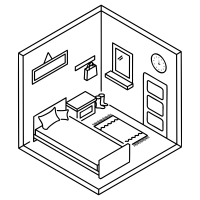 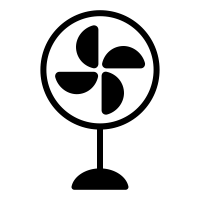 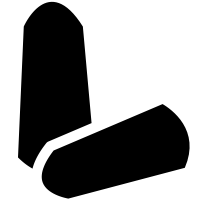 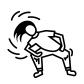 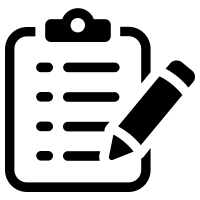 Adapted from: Bruyere Continuing Care. (2020). Occupational Therapy Tips to Help you Sleep Better.
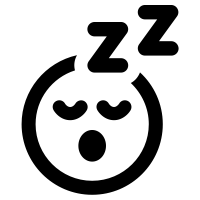 Tips to Help you Sleep Better
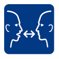 Adults need 6-9 hours of sleep every night

    
Tips to sleep better
Things to TRY: 


TRY To go to bed and wake up at the same time every day - even on the weekends!




TRY To get some sunlight every day

Helps reset biological clock



TRY To use a relaxing routine before bedtime

Bathing/ music/ reading / candle 



TRY Listening to guided meditations

Calm/Headspace apps, podcasts etc.
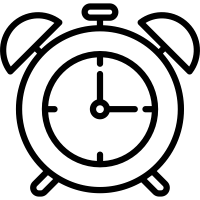 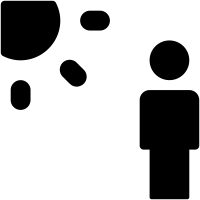 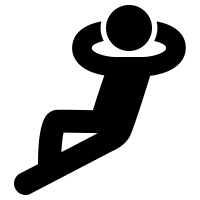 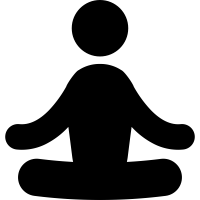 Adapted from: Bruyere Continuing Care. (2020). Occupational Therapy Tips to Help you Sleep Better.
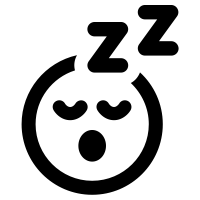 Tips to Help you Sleep Better
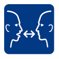 Adults need 6-9 hours of sleep every night

   
Tips to sleep better

Things to STOP:


STOP Drinking caffeine in afternoon / evening





STOP Drinking after dinner/before bed





STOP Watching screens before bedtime 
No TV/phone/computer 30 minutes before bed
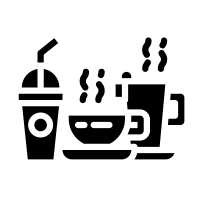 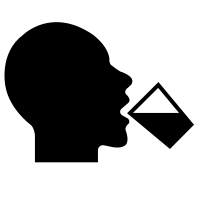 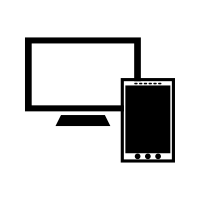 ​          Questions? ​
Ask your doctor about sleep problems in case there is a medical cause or solution
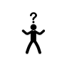 Adapted from: Bruyere Continuing Care. (2020). Occupational Therapy Tips to Help you Sleep Better.
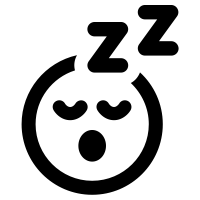 Tips to Help you Sleep Better
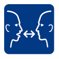 Adults need 6-9 hours of sleep every night

   
Tips to sleep better

Things to STOP:



STOP using bedroom as an office/living room

ONLY use bedroom for sleeping/relaxing




STOP taking naps during the day 

Napping can cause of poor sleep at night
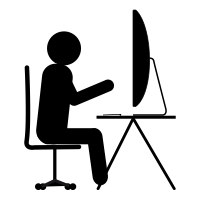 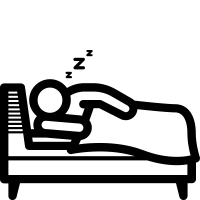 ​          Questions? ​
Ask your doctor about sleep problems in case there is a medical cause or solution
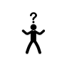 Adapted from: Bruyere Continuing Care. (2020). Occupational Therapy Tips to Help you Sleep Better.
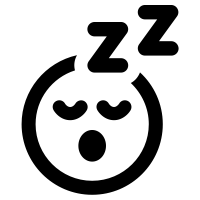 Conseils pour mieux dormir
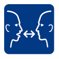 Les adultes ont besoin de 6 à 9 heures de sommeil chaque nuit 
Comment mieux dormir
À ESSAYER: 


Garder la chambre sombre, fraîche et confortable

Utiliser une veilleuse pour la sécurité 



Utiliser des bouchons d’oreille/un ventilateur/ du bruit blanc pour bloquer le son. 

Assurez-vous de pouvoir toujours entendre 
l’alarme incendie




Faire de l’exercice pendant la journée




Écrire une liste d’idées dans votre esprit

Aide à garder l’esprit clair/gérer le stress/se détendre
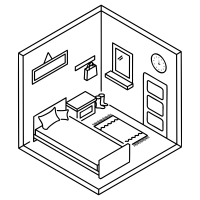 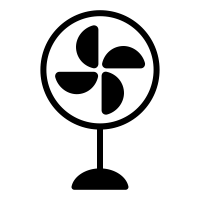 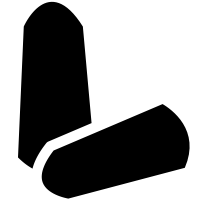 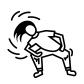 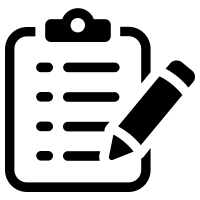 Adapté de: Bruyere Continuing Care. (2020). Occupational Therapy Tips to Help you Sleep Better. ​
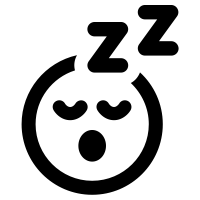 Conseils pour mieux dormir
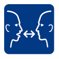 Les adultes ont besoin de 6 à 9 heures de sommeil chaque nuit 
Comment mieux dormir
À ESSAYER: 


Aller au lit et se réveiller à la même heure chaque jour - même le week-end!




Passer du temps au soleil tous les jours

Aide à réinitialiser l’horloge biologique



Suivre une routine relaxante avant de se coucher

Baignade / musique / lecture / bougie



Écouter des méditations guidées

Applications Calm/Headspace, balados, etc.
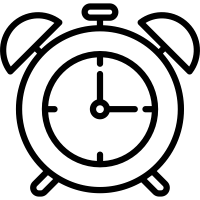 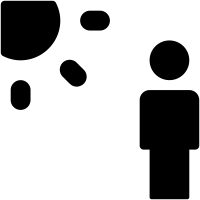 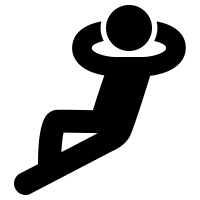 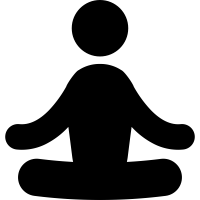 Adapté de: Bruyere Continuing Care. (2020). Occupational Therapy Tips to Help you Sleep Better. ​
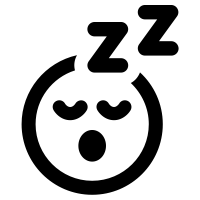 Conseils pour mieux dormir
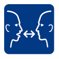 Les adultes ont besoin de 6 à 9 heures de sommeil chaque nuit 

Comment mieux dormir
À ARRÊTER: 

   
ARRÊTER de boire de la caféine en après-midi ou en soirée




ARRÊTER de boire après le souper/avant de se coucher



ARRÊTER de regarder des écrans avant de se coucher

Pas de télévision/téléphone/ordinateur 30 minutes avant d'aller au lit
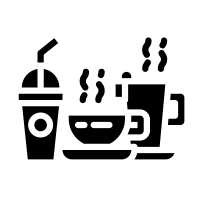 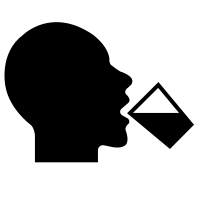 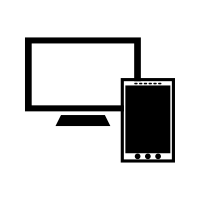 ​          Questions? ​
Consultez votre médecin au sujet des problèmes de sommeil en cas de cause ou de solution médicale
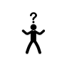 Adapté de: Bruyere Continuing Care. (2020). Occupational Therapy Tips to Help you Sleep Better. ​
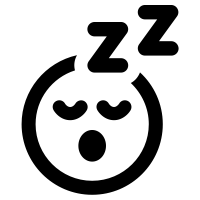 Conseils pour mieux dormir
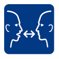 Les adultes ont besoin de 6 à 9 heures de sommeil chaque nuit 

Comment mieux dormir
À ARRÊTER: 


   
ARRÊTER d’utiliser la chambre comme bureau/salon

UTILISER UNIQUEMENT la chambre pour dormir/se détendre






ARRÊTER de faire la sieste pendant la journée

La sieste peut causer un sommeil insuffisant 
la nuit
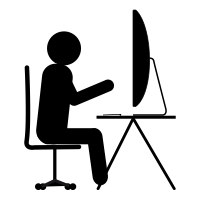 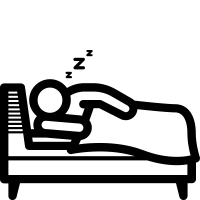 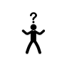 ​          Questions? ​
Consultez votre médecin au sujet des problèmes de sommeil en cas de cause ou de solution médicale
Adapté de: Bruyere Continuing Care. (2020). Occupational Therapy Tips to Help you Sleep Better. ​